Трудовое право
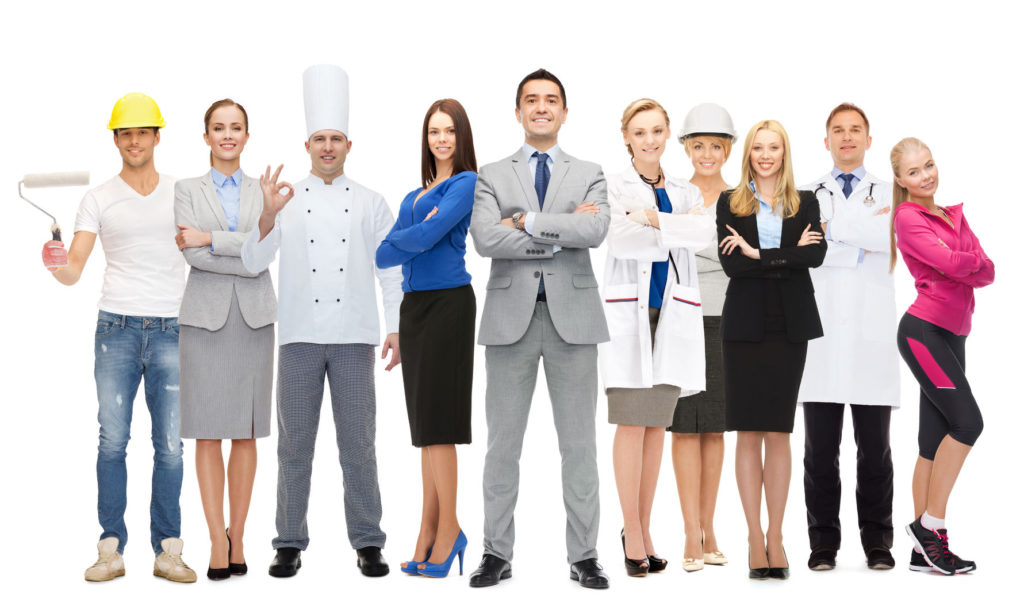 — самостоятельная отрасль права, регулирующая отношения в сфере труда.
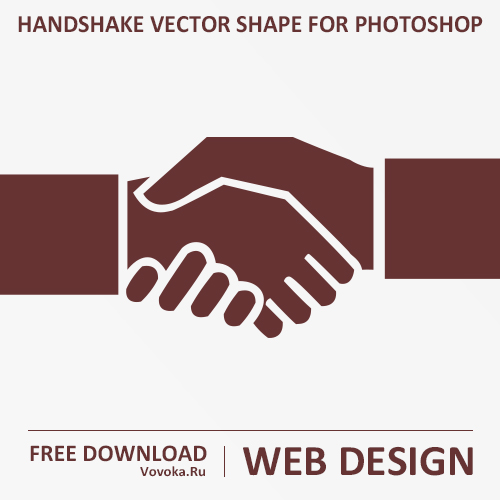 Основа трудового права – трудовые отношения (взаимоотношения работодателя и работника, а также работников между собой).
Предмет трудового права – индивидуальные трудовые отношения и общественные отношения, связанные с трудовыми.
Метод трудового права - закрепление равенства сторон трудового договора (контракта) и властных полномочий администрации, указанных в правилах внутреннего трудового распорядка.
Объект трудового правоотношения - выполнение работ по определенной специальности либо квалификации.
Субъекты трудового права — участники общественных отношении, регулируемых трудовым законодательством, которые обладают определенными трудовыми правами и обязанностями и имеют возможность реализовывать их.
Содержание трудового правоотношения - совокупность прав и обязанностей его участников.
Источники трудового права
Конституция РФ
 Трудовой кодекс РФ
 Федеральные законы
 Указы Президента РФ
 Постановления Правительства РФ и т.д.
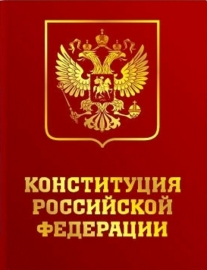 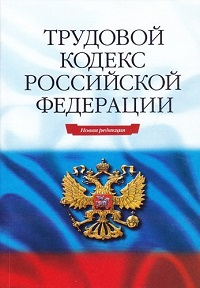 Функции трудового права
Воспитательная функция 
(трудовое право воспитывает работников, применяя к ним как поощрительные меры, так и меры ответственности)
 Защитная функция 
(призвана защитить права трудящихся)
 Производственная функция 
(заключается в обеспечении эффективного производства материальных благ, улучшении продукции, рациональном использовании рабочей силы)
 Социальная функция 
(обеспечивается занятостью населения в трудовой деятельности)

Функции трудового права тесно взаимосвязаны между собой и отражают интересы не только работников, но и работодателей.
Субъекты трудового права
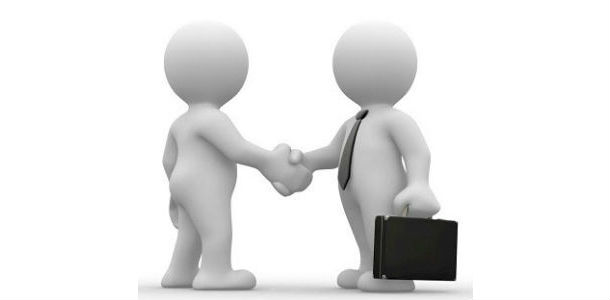 Традиционно к субъектам трудового права относились работодатель и работник.
Для субъектов необходимо наличие трудовой правоспособности и дееспособности, которые объединяются понятием правосубъектность - т. е. характеристикой, определяющей право субъекта быть участником отношений:
 трудовая правоспособность - признаваемая трудовым законодательством способность иметь трудовые права и обязанности;
 трудовая дееспособность - способность по законодательству своими действиями осуществлять трудовые права и обязанности.
СУБЪЕКТЫ ТРУДОВОГО ПРАВА ОБЛАДАЮТ ОПРЕДЕЛЕННЫМИ ПРАВАМИ И ИСПОЛНЯЮТ ОБЯЗАННОСТИ, ЧТО СОСТАВЛЯЕТ ИХ ПРАВОВОЙ СТАТУС.
Принципы трудового права
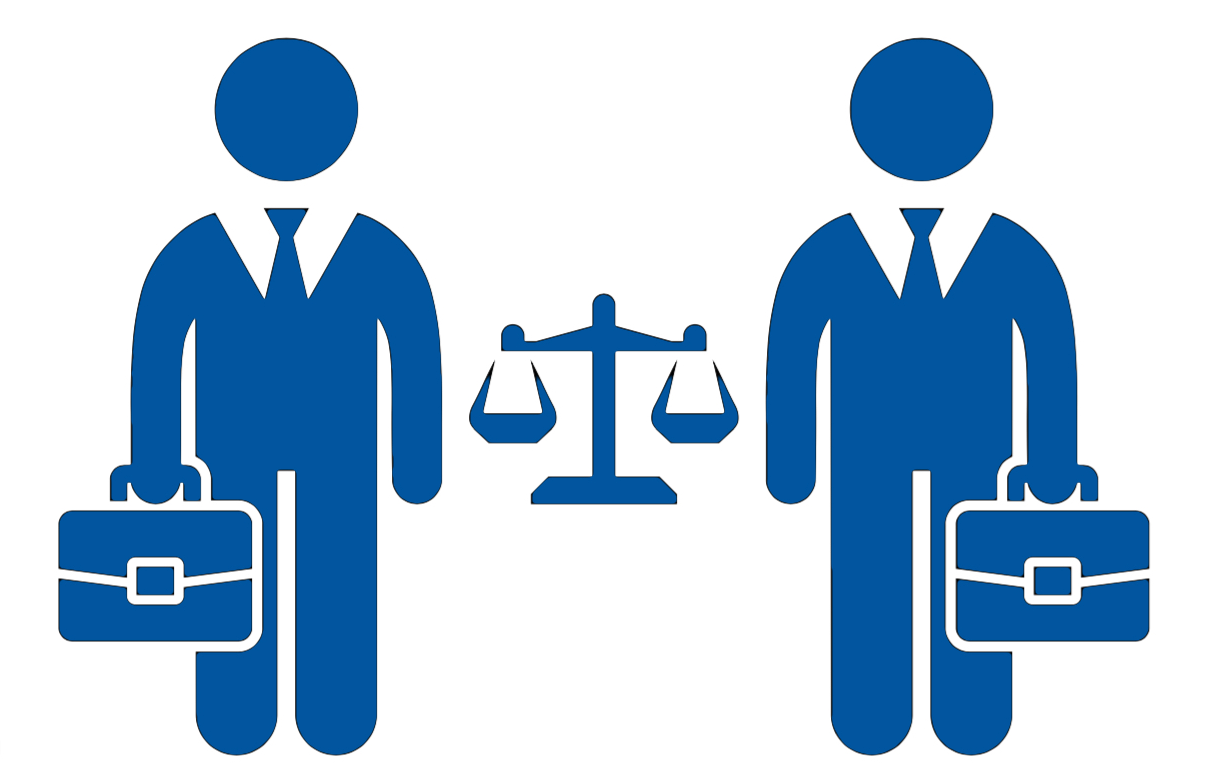 свобода труда, право распоряжаться своими способностями к труду, выбирать профессию и род деятельности;
запрещение принудительного труда и дискриминации в сфере труда;
защита от безработицы и содействие в трудоустройстве;
обеспечение права каждого работника на справедливые условия труда, права на отдых;
равенство прав и возможностей работников;
обеспечение права каждого работника на выплату справедливой заработной платы не ниже установленного законом мини­мального размера оплаты труда;
обеспечение права работников и работодателей на объединение для защиты своих прав и интересов;
обязательность возмещения вреда, причиненного работнику в связи с исполнением им трудовых обязанностей;
обеспечение права каждого на защиту государством его трудо­вых прав и свобод, в том числе в судебном порядке;
обязанность сторон трудового договора соблюдать условия за­ключенного договора;
обеспечение права на обязательное социальное страхование ра­ботников.
Трудовой договор
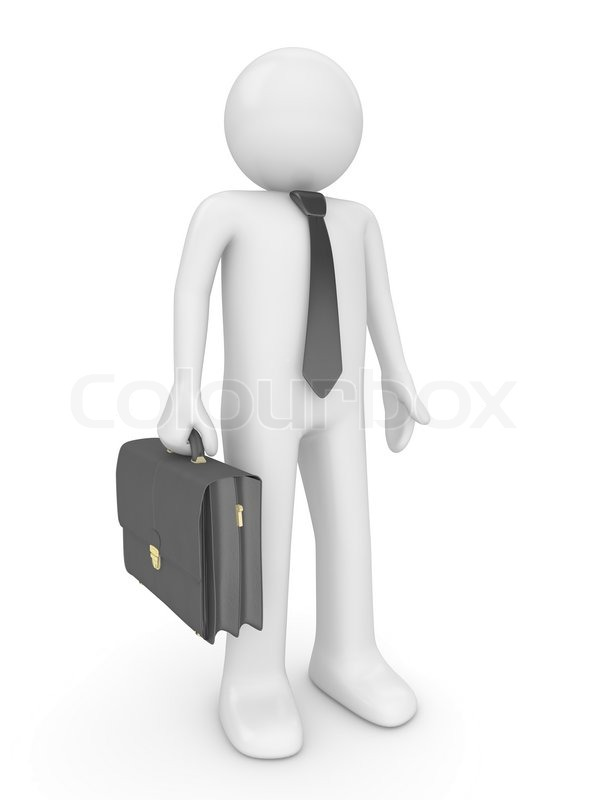 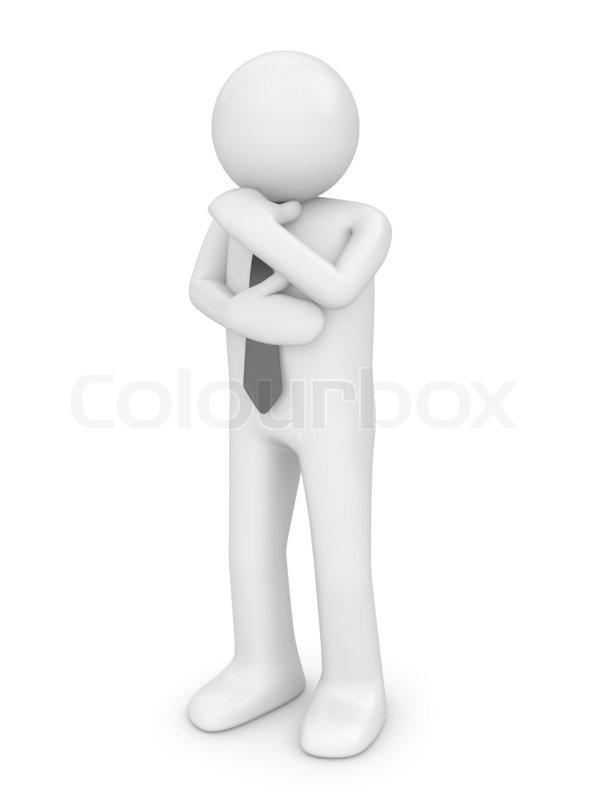 — письменный документ — соглашение между работником и работодателем, которое устанавливает их взаимные права и обязанности.
Работник обязуется:
 соблюдать трудовую дисциплину;
 выполнять определенную трудовым соглашением функцию;
 добросовестно трудиться.
Работодатель обязуется:
 обеспечить условия труда;
 предоставить работнику работу по обусловленной функции;
 своевременно и в полном объеме выплачивать зараотную плату.
Виды трудовых договоров: бессрочный и срочный (не более 5 лет)